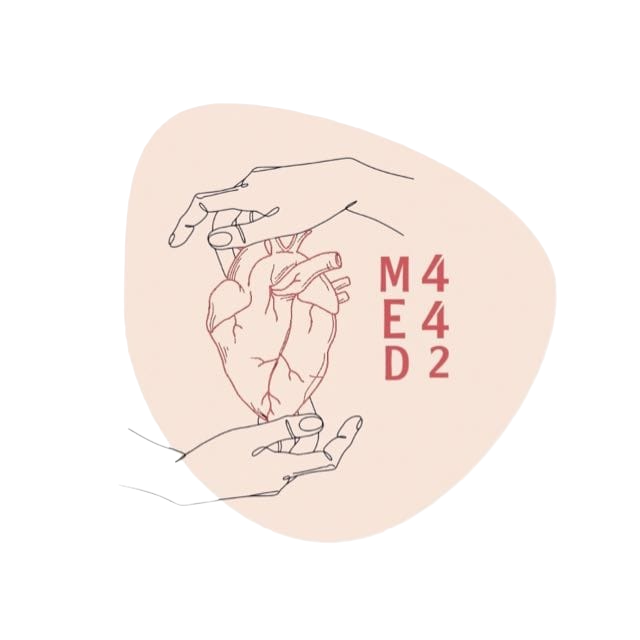 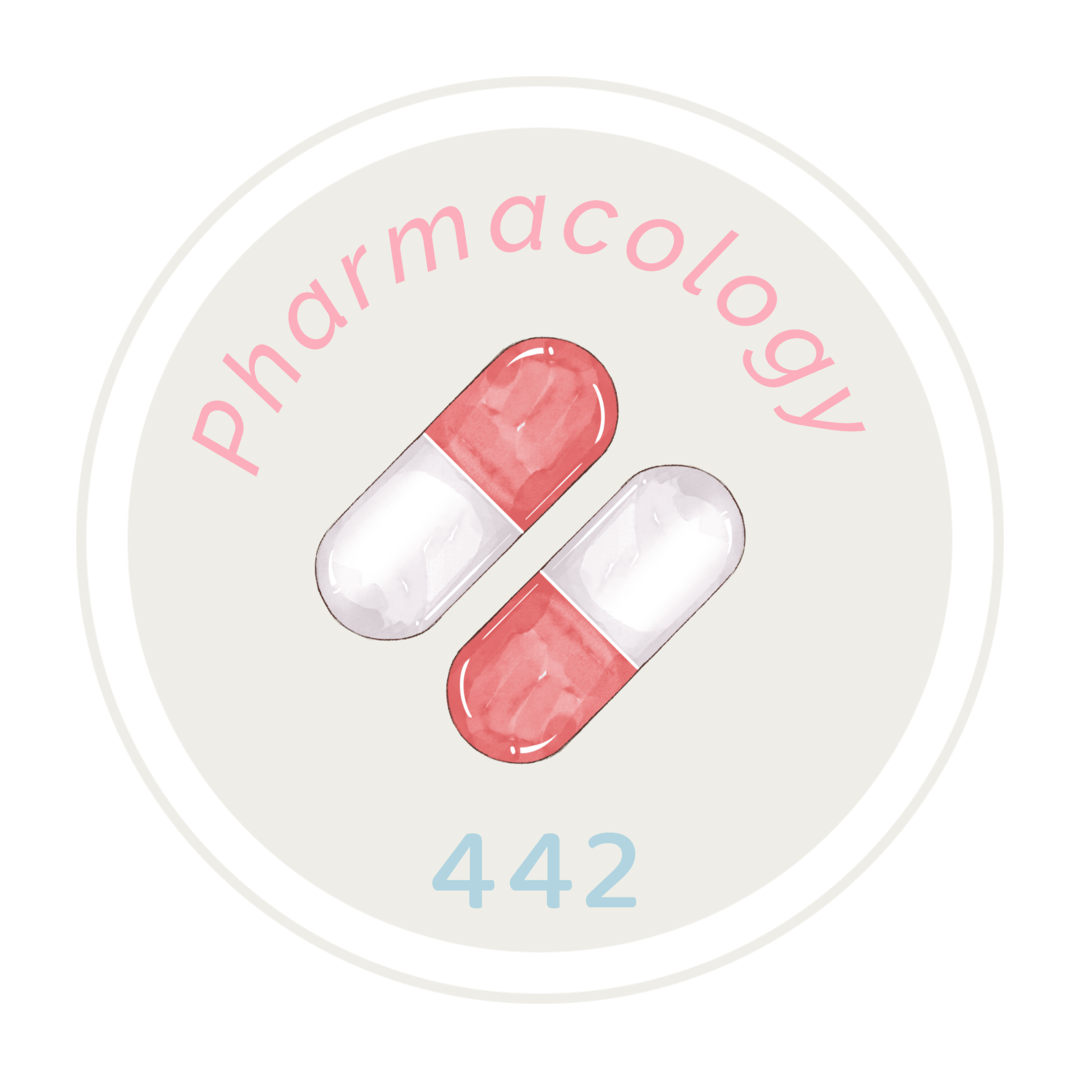 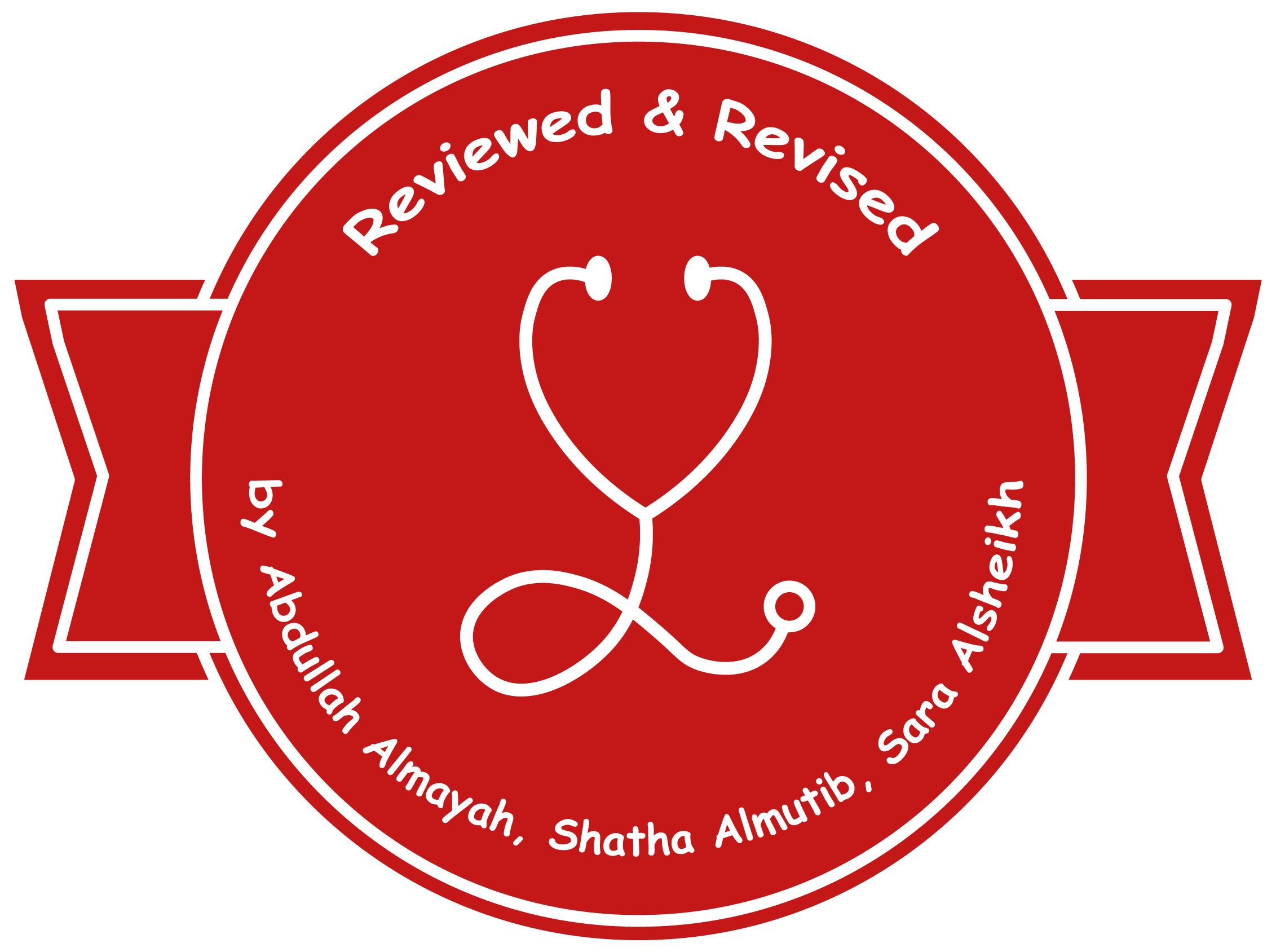 #7
Alpha Adrenergic Blockers & Sympatholytics
Objectives
Outline the mechanisms of action of adrenergic neuron blockers.
Classify a-receptor blockers into selective & non-selective.
Know the pharmacokinetic aspects & pharmacodynamic effects of a adrenergic blockers.
Identify the specific uses of non selective and selective a-adrenergic blockers.
Editing File
Main Text 
Female Slides 
Male Slides 
Important 
Doctors Notes 
Extra
Two helpful Videos
Click here for video timestamps
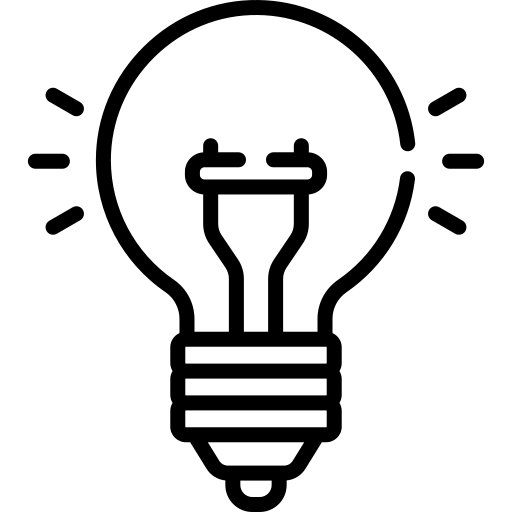 This Extra slide is a revision of all Adrenergic receptors.
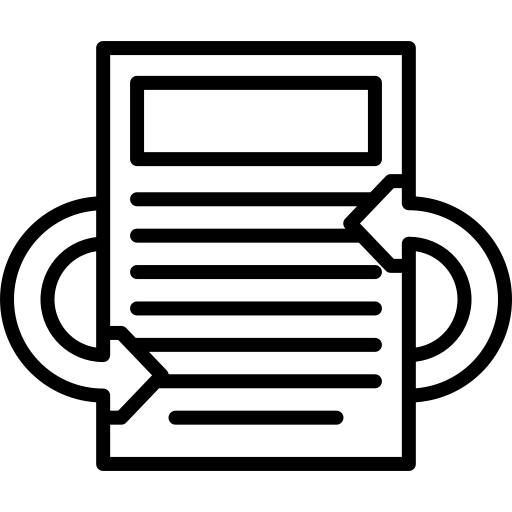 Overview
Non-selective (α1, α2) e.g phentolamine
Selective α1 e.g Prazosin
α-adrenergic receptor blockers
Selective α2 e.g yohimbine
β-adrenergic receptor blockers
Adrenergic Receptor blockers
Mnemonic: GMC car
Guanethidine
Methyl-dopa
Clonidine
Apraclonidine
Reserpine
thanks to Abdullah Alomran!
Will be discussed in the Beta lecture in details
are drugs that prevent the interaction of NA, A and other sympathomimetics with the receptors
α & β -adrenergic receptor blockers
Adrenergic depressant (Sympatholytics)
Formation of false transmitters
e.g α-methyl dopa
Adrenergic Neuron blockers
Depletion of storage site
e.g Reserpine
are drugs that prevent  the release of noradrenaline from adrenergic nerve ending, thus preventing its interaction with the adrenergic receptors.
Inhibition of neurotransmitter release & enhance uptake
e.g Guanethidine
e.g clonidine 
&
α-methyl dopa
Stimulation of presynaptic α2 receptors
Adrenergic Transmission of NE
Thanks to MED441 !
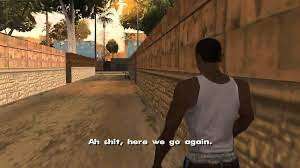 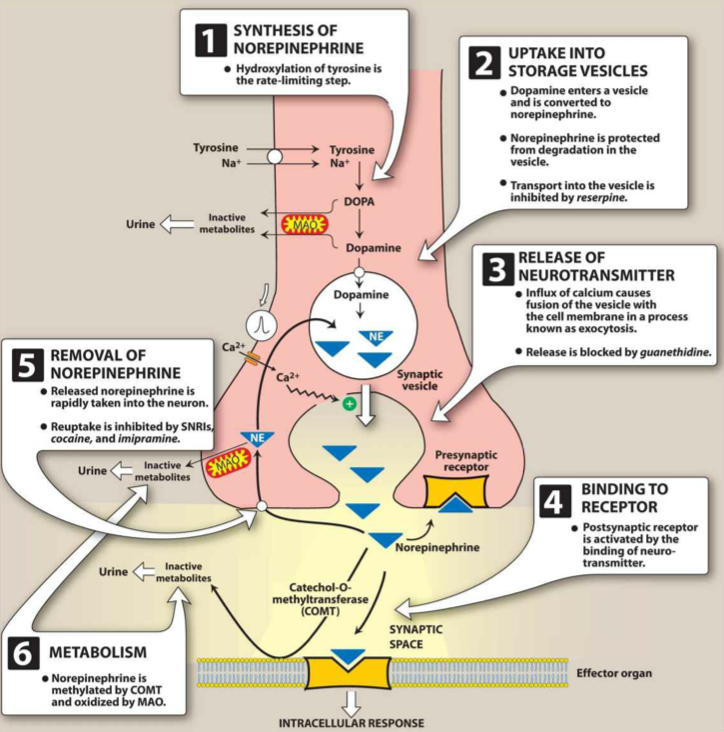 Synthesis of NE
Tyrosine -(hydroxylation)→ DOPA 
DOPA -(decarboxylation)→ Dopamine
Dopamine -(inside vesicles only)→ NE
Storage of NE in vesicles
Release of NE into synaptic spaceby exocytosis (fusion of vesicles with PM)
Binding to receptors
Pre-synaptic
Post-synaptic
End of action by either:
Reuptake into neuron
Enzymatic degradation
MAO (in mitochondria)
COMT (in synapse)
α-Methyl dopa
Guanethidine
Reserpine
Clonidine
Neuron blockers interfere with any of steps 1, 2, 3, 4a or 5.
While receptor blockers interfere with step 4b only.
Physicians try to avoid prescribing drugs for hypertension that act centrally, Why? They cause very serious side effects..
2 examples of Adrenergic Neuron Blocker Drugs discussed in detail below
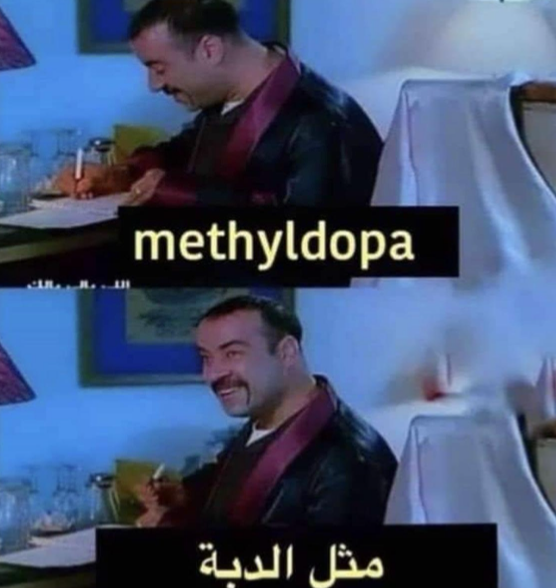 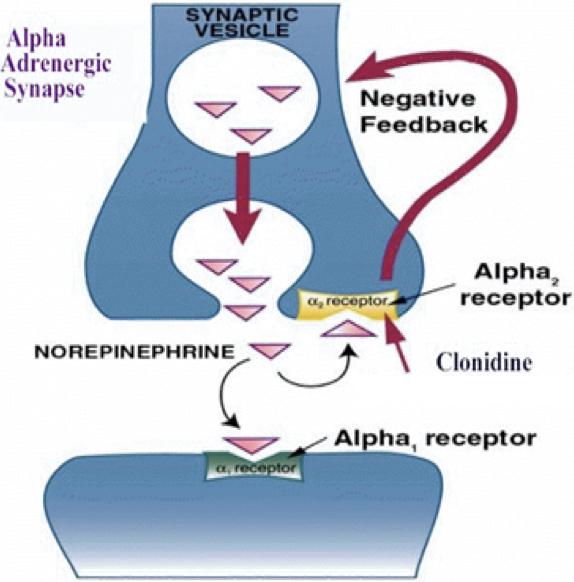 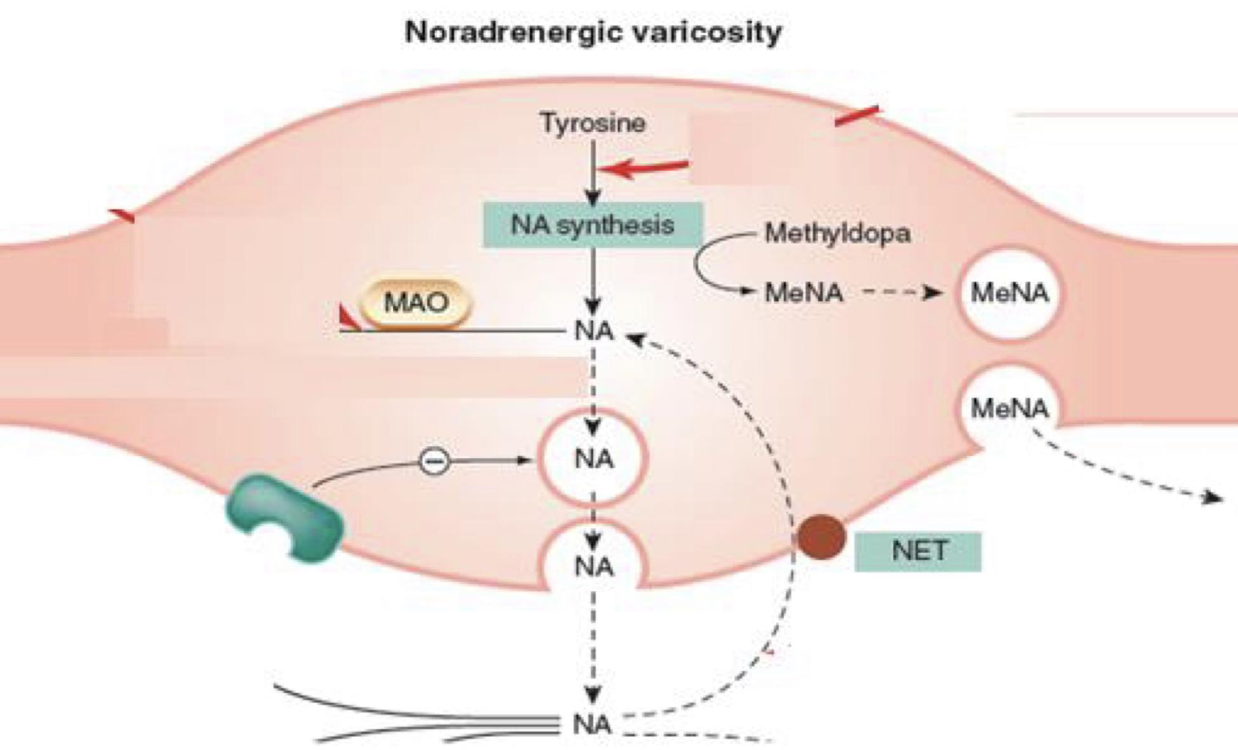 Adrenergic Receptors Blockers
Classification of  α-receptor  Antagonists
Selective  α1 antagonists:
Selective α2 antagonists:
Non-selective α antagonists:
-Prazosin
-Doxazosin
-Terazosin
-Tamsulosin (α1A)
-Irreversible: Phenoxybenzamine
-Yohimbine
-Reversible: Phentolamine
phen=فين؟
ضايع بين alpha 1 & 2
فينتو لمين؟
Baroreceptors are sensors in the aortic arch that sense BP changes & relay this info to the brain. When they sense sudden drop in BP, reflex tachycardia is stimulated.
females’ dr: extra for your knowledge:
PHEochromocytoma symptoms:
● Palpitations
● Headache
● Episodic sweating (diaphoresis)
Adrenergic Receptors Blockers
ترى الdog برا
ترى
برا
dog
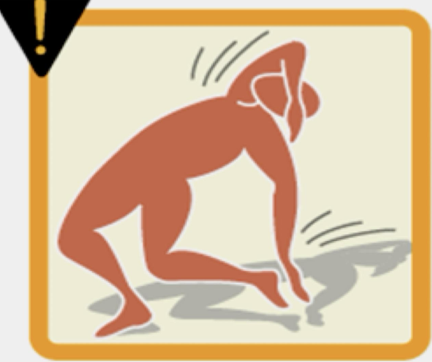 What can we prescribe to avoid the alpha receptor blocker side effect (REFLEX TACHYCARDIA)? 
B-blockers
Adrenergic Receptors Blockers
which α-blocker is the best for BPH?
When a patient presents with BPH without hypertension Tamsulosin is the drug of choice 
But when a patient presents with both BPH & hypertension  α1-blockers are better as they produce stronger hypotension.
Summary :
very useful summary includes all the details
special thanks to MED 441
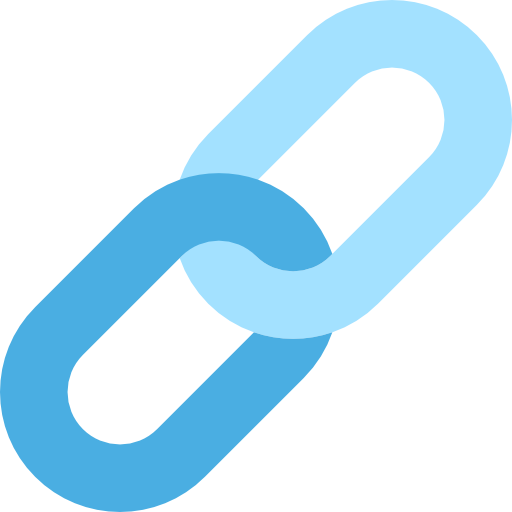 MCQ’S
1- C
2- B
3- C
4- B
5- A
6- D
SAQ’S
Pharmacology Team
442
Leaders
Othman Alabdullah
Arob Alasheikh
Hassan Alabdullatif
Dena Alsuhaibani
Members
Rakan Alromayan
Meshari alshathri
Nasser Alghaith
Alwaleed Faqihi
Malik halees
Nawaf Alrefaei
Saad Alahmari
Emad Almutairi
Khaled bin arbeed
Salem alrasheed 
Mohammed Almajhadi
Mohammed aloraini
Faisal  adel
Khalid alrasheed 
Faris Alseraye 
Fahad Alhelelah
Luay Almutair
Omar Alkadhi
Noura bin hammad 
Rahaf Almutairi 
Jana Alhazmi
Lina ALyahya
Aljazi AlBabtain
Atheer Alkanhal 
Reema Alquraini
Nouf Aldhalaan
Noura Alshafi 
Layan Aldoukhi 
Farah Alfayez 
Razan Almohanna 
Alanoud Almarzoqi
Shahed Bukhari 
Tharaa Alhowaish
Special thanks to: Shatha Alshabani & Abdulaziz Al manea
any suggestions or Complaints :
Pharmacology442@gmail.com